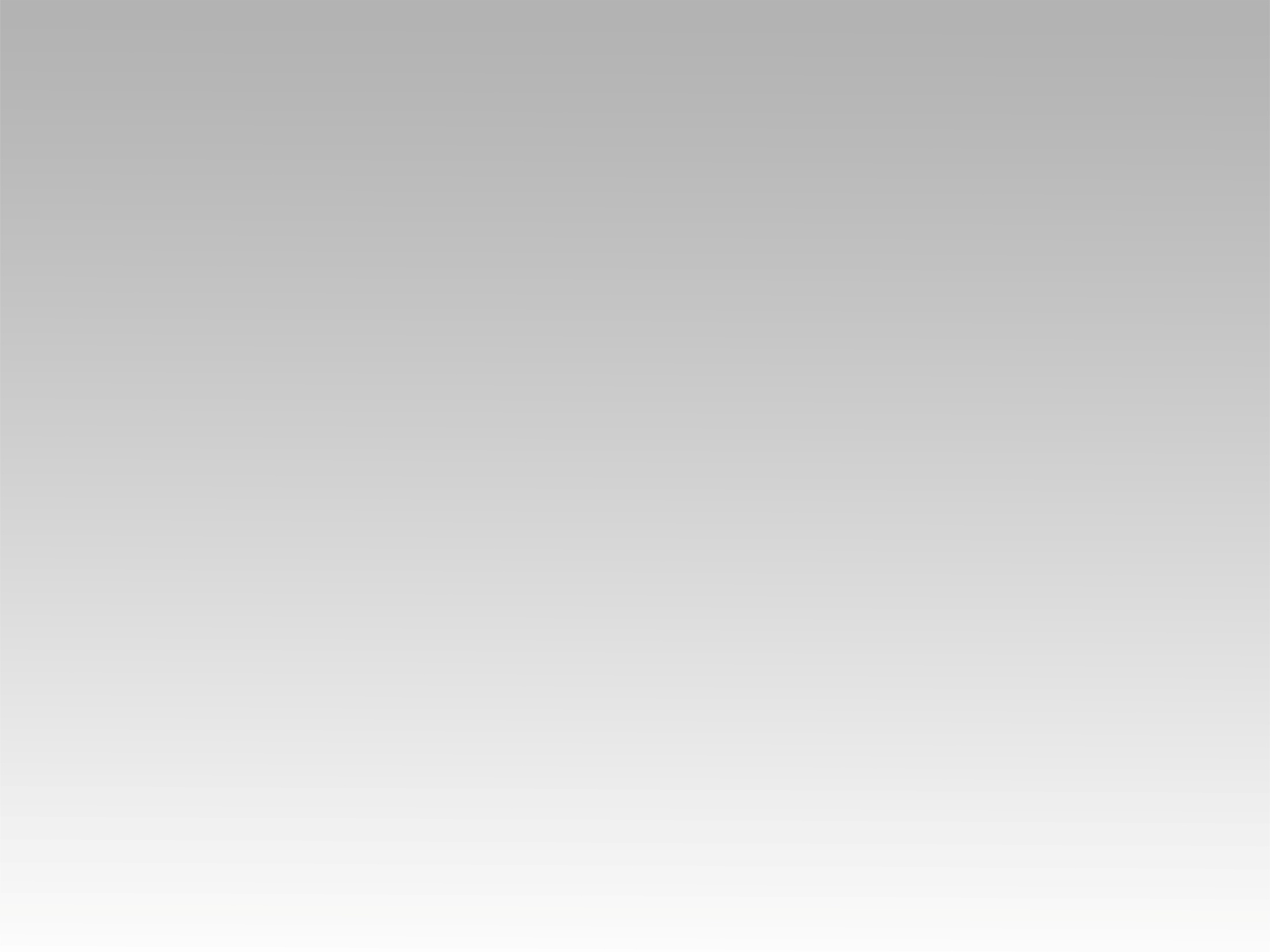 ترنيمة 
غريباً عشت في الدنيا
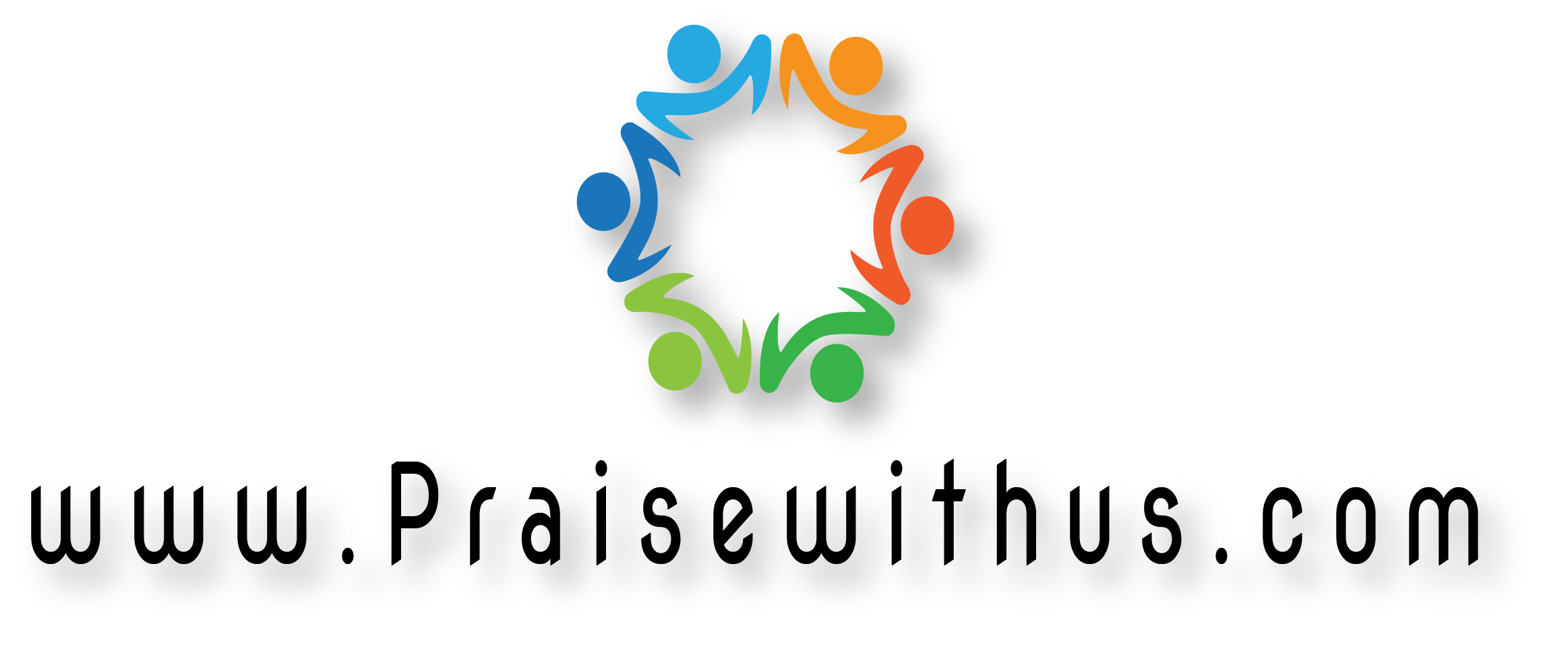 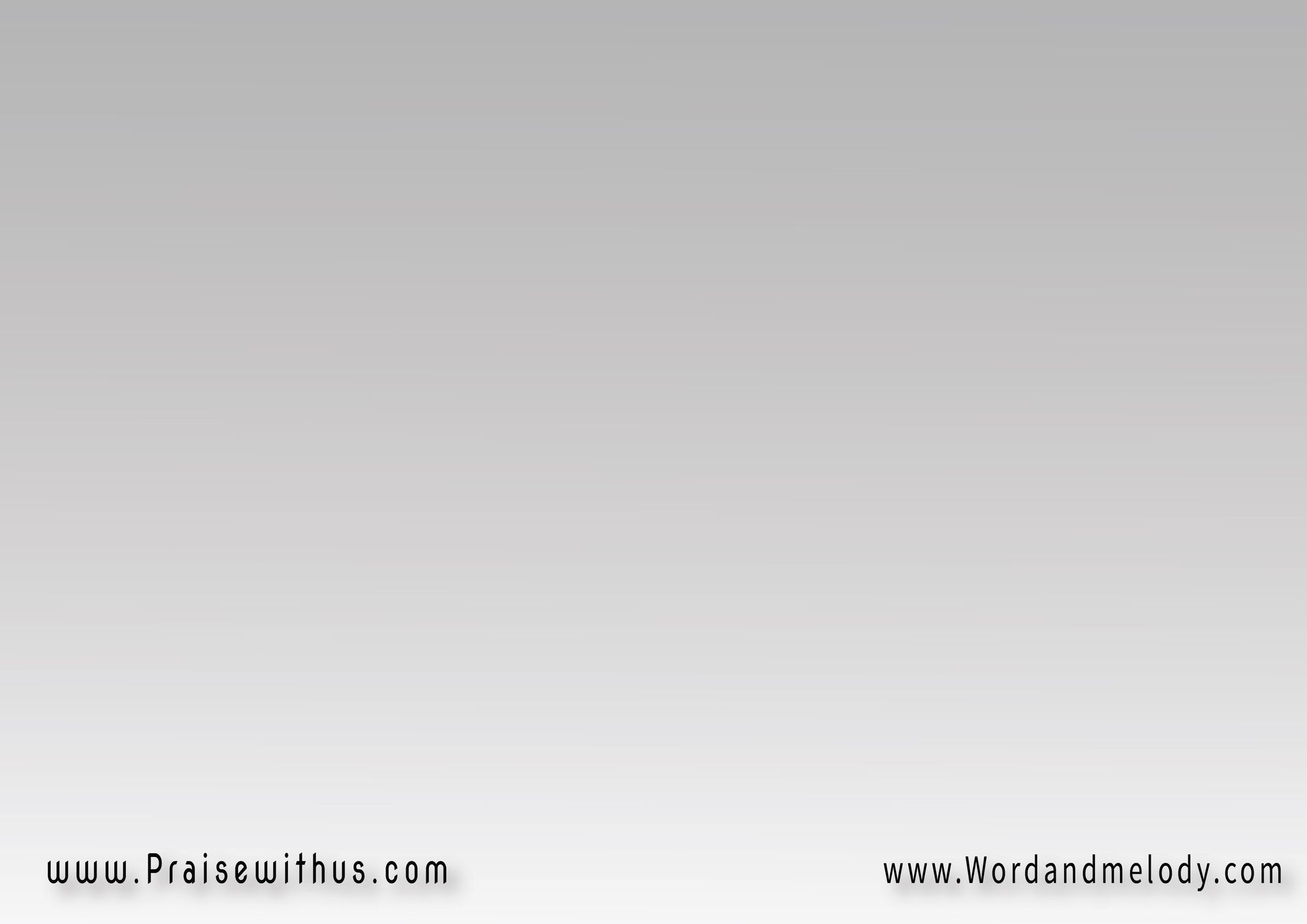 غريباً عشت في الدنيا 
نزيلاً مثل أبائي 
غريباً في أساليبي 
وأفكاري وأهوائي
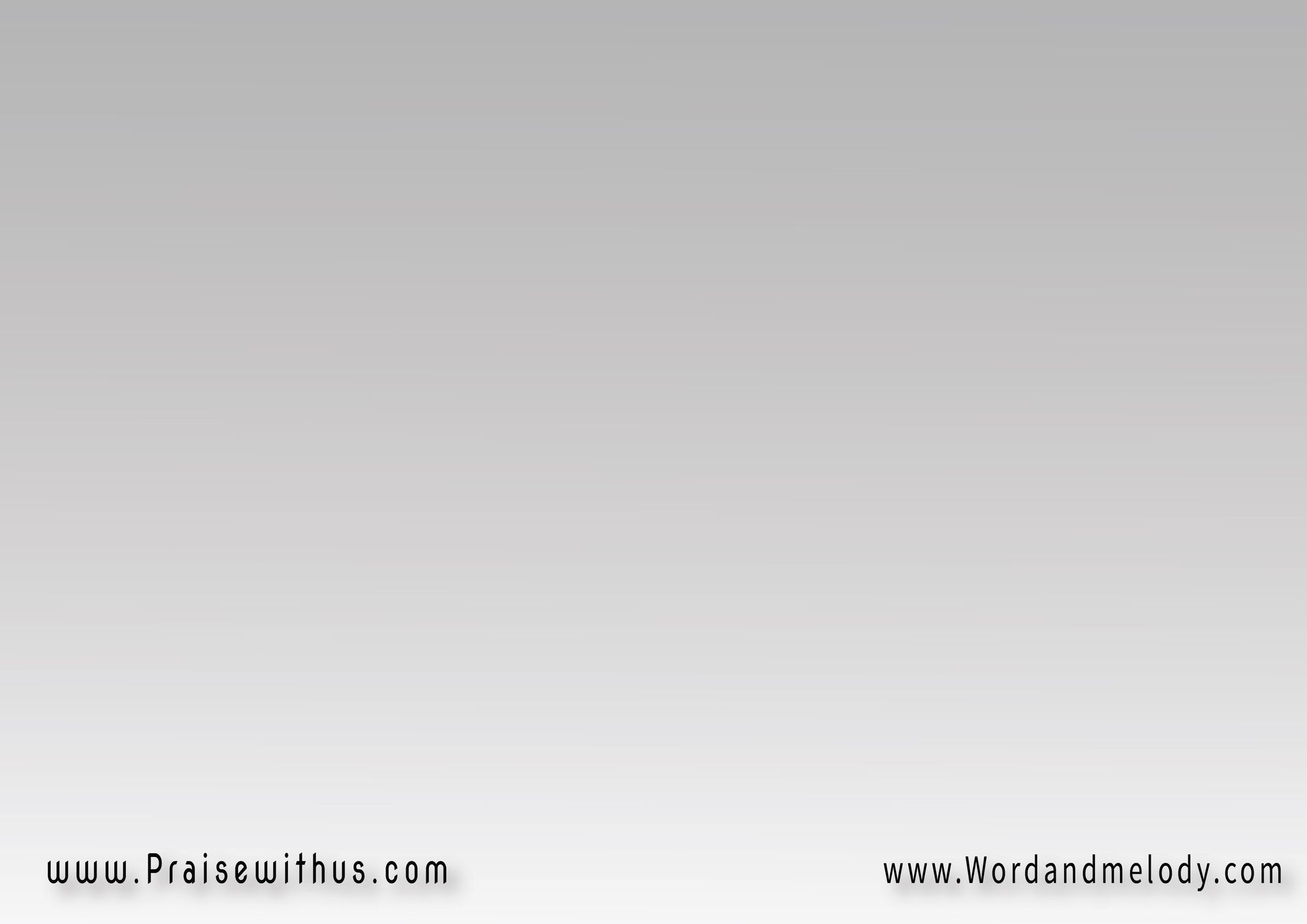 غريباً لم أجد سمعاً 
أفرغ فيه أرائي
يحار الناس في ألفي
 ولا يدرون ما بائي
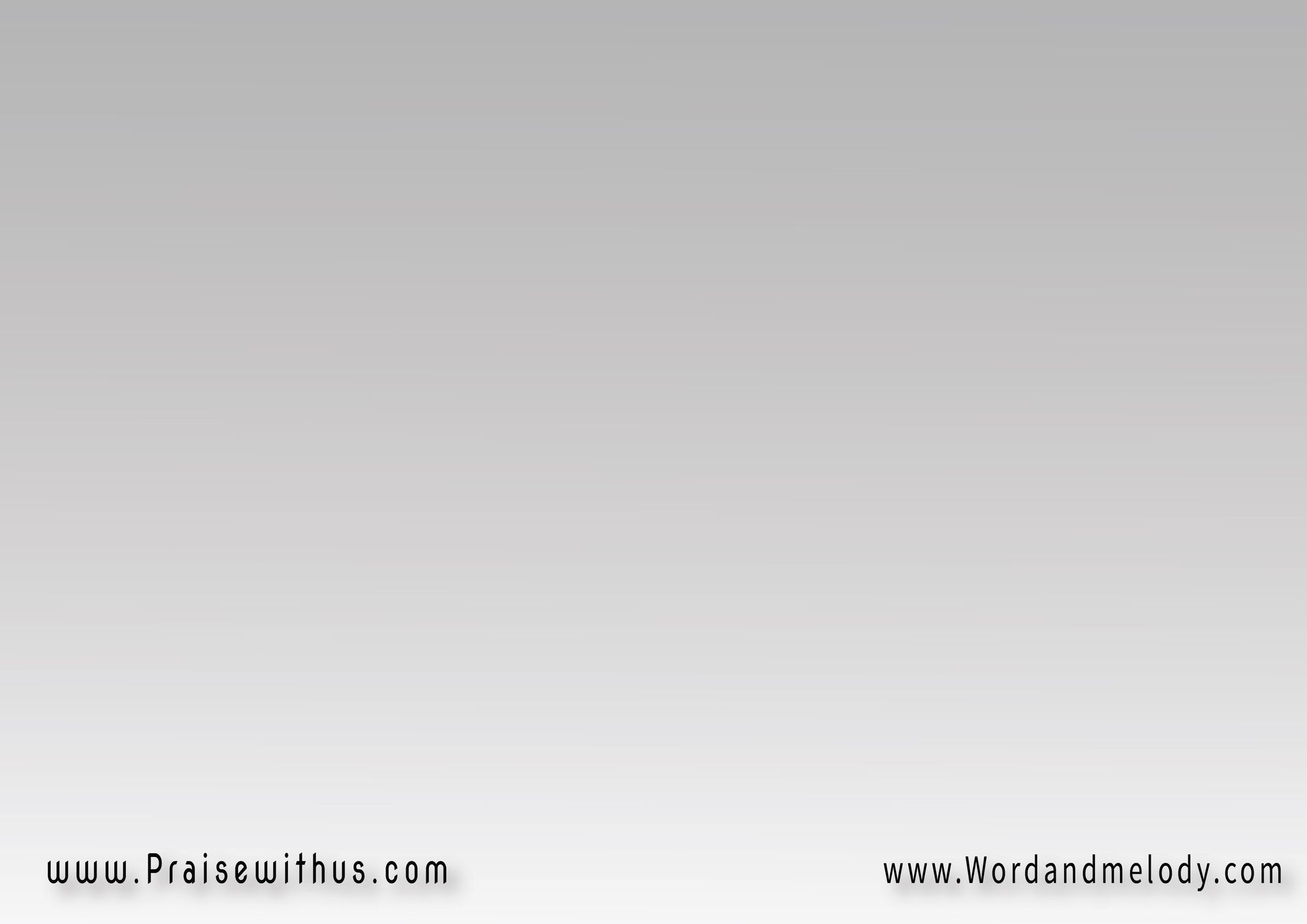 يموج القوم في هرج 
وفي صخب وضوضاء 
وأقبع ههنا وحدي 
بقلبي الوادع النائي
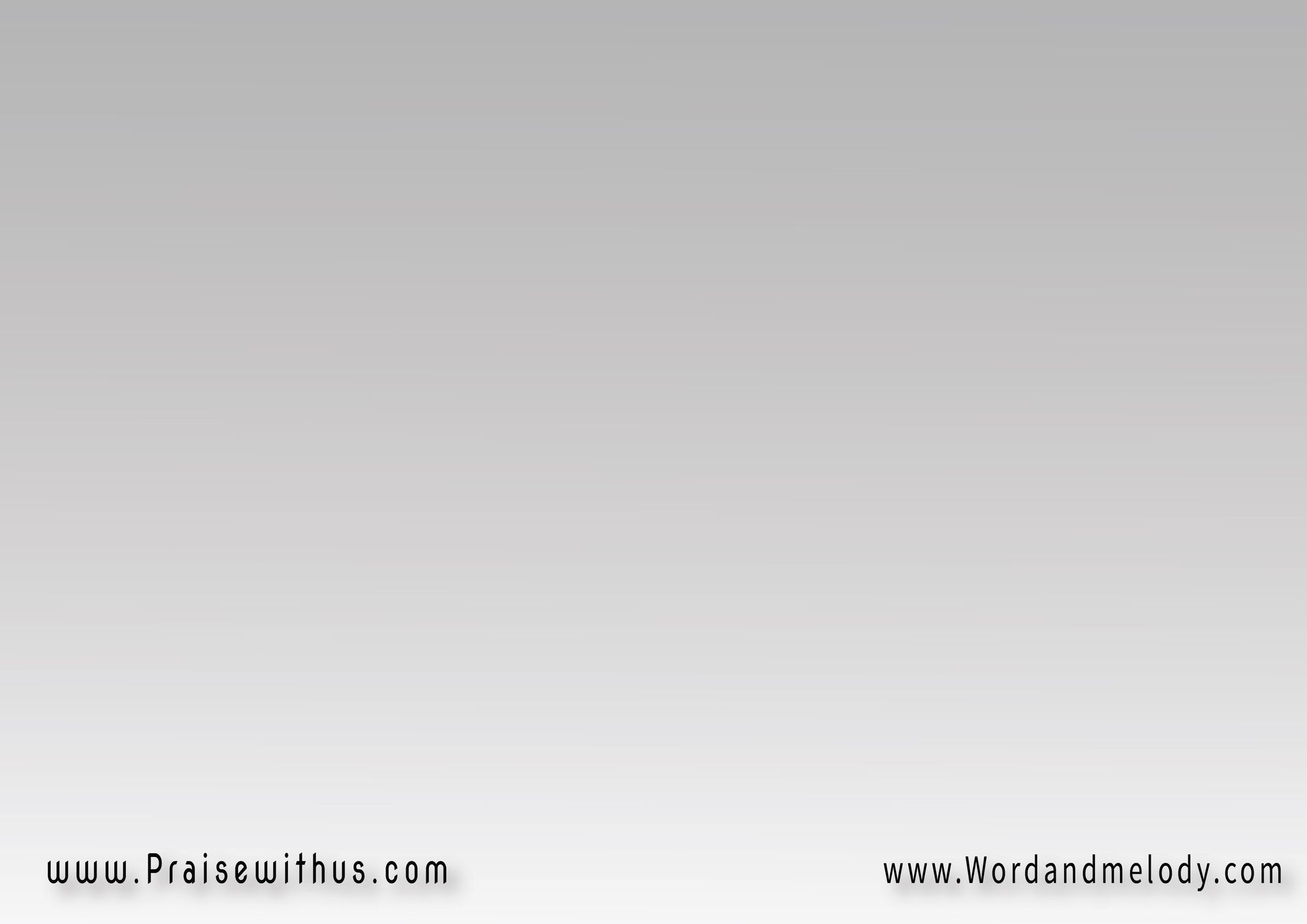 غريباً لم أجد بيتاً 
ولا ركناً لإيوائي 
تركت مفاتن الدنيا 
ولم أحفل بما فيها
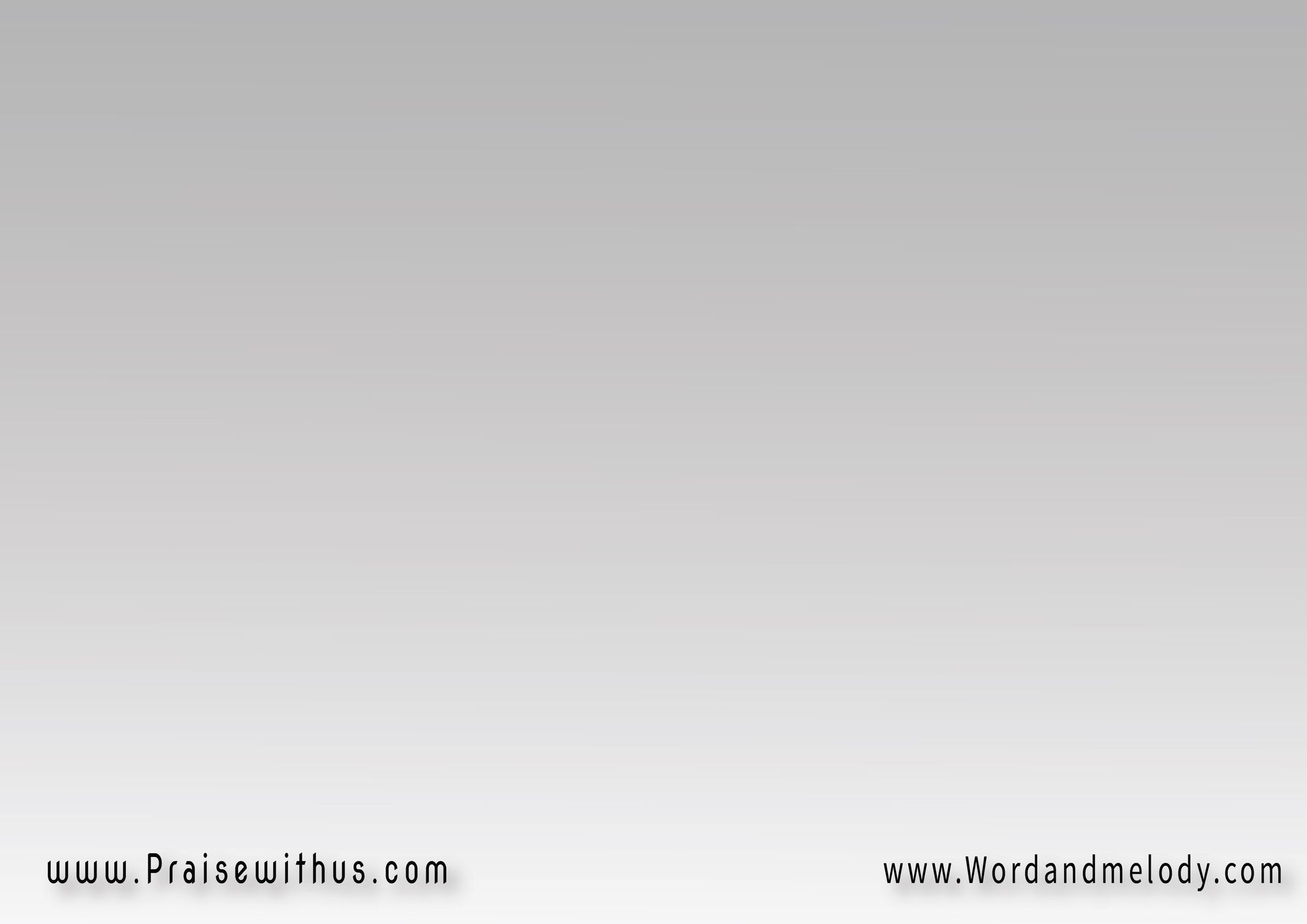 ورحت أجر ترحالي
 بعيداً عن ملاهيها 
خلي القلب لا أهفو لشيء من أمانيها
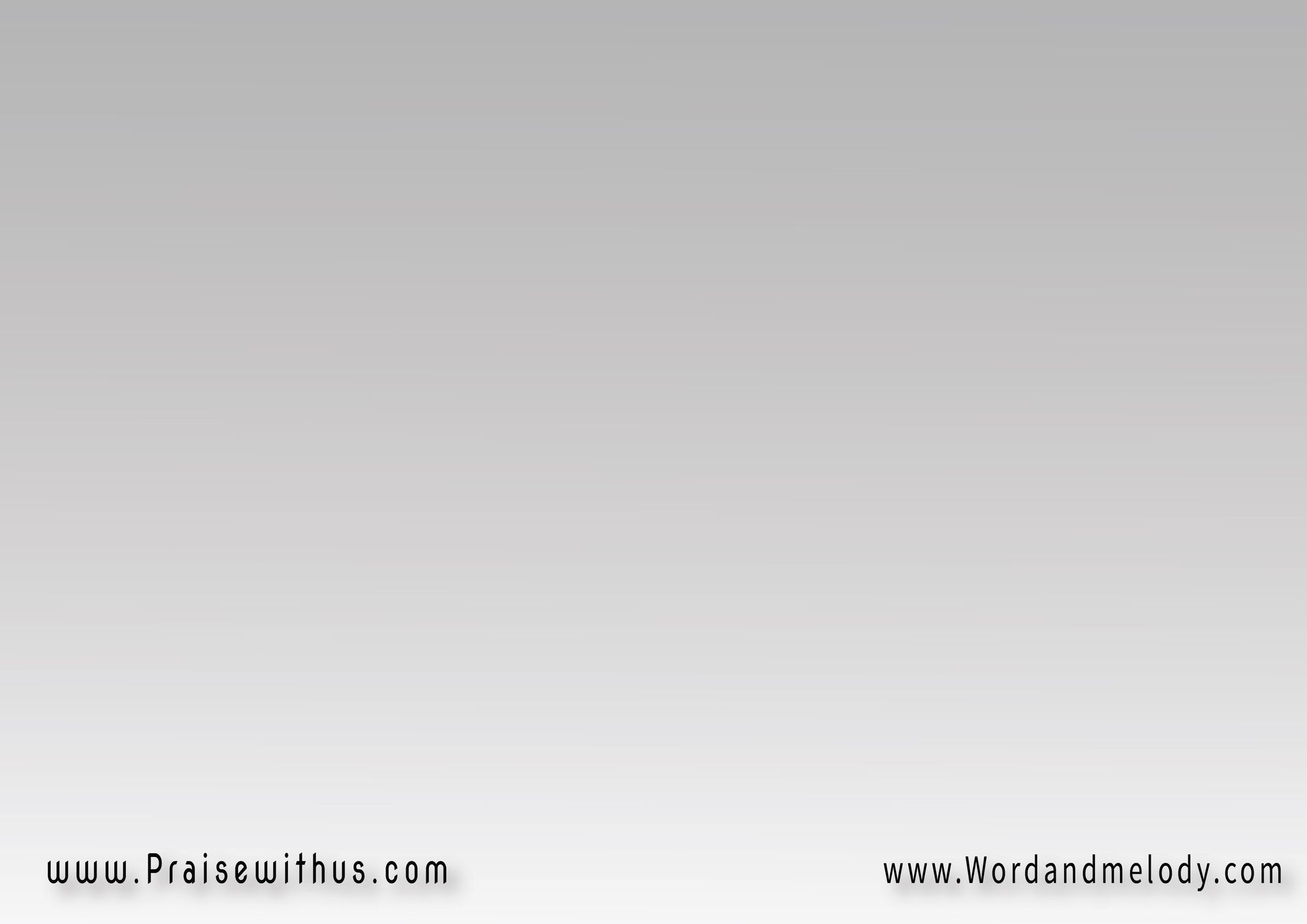 نزيه السمع لا أصغى
 إلى ضوضاء أهليها 
أطوف ههنا وحدي 
سعيداً في بواديها
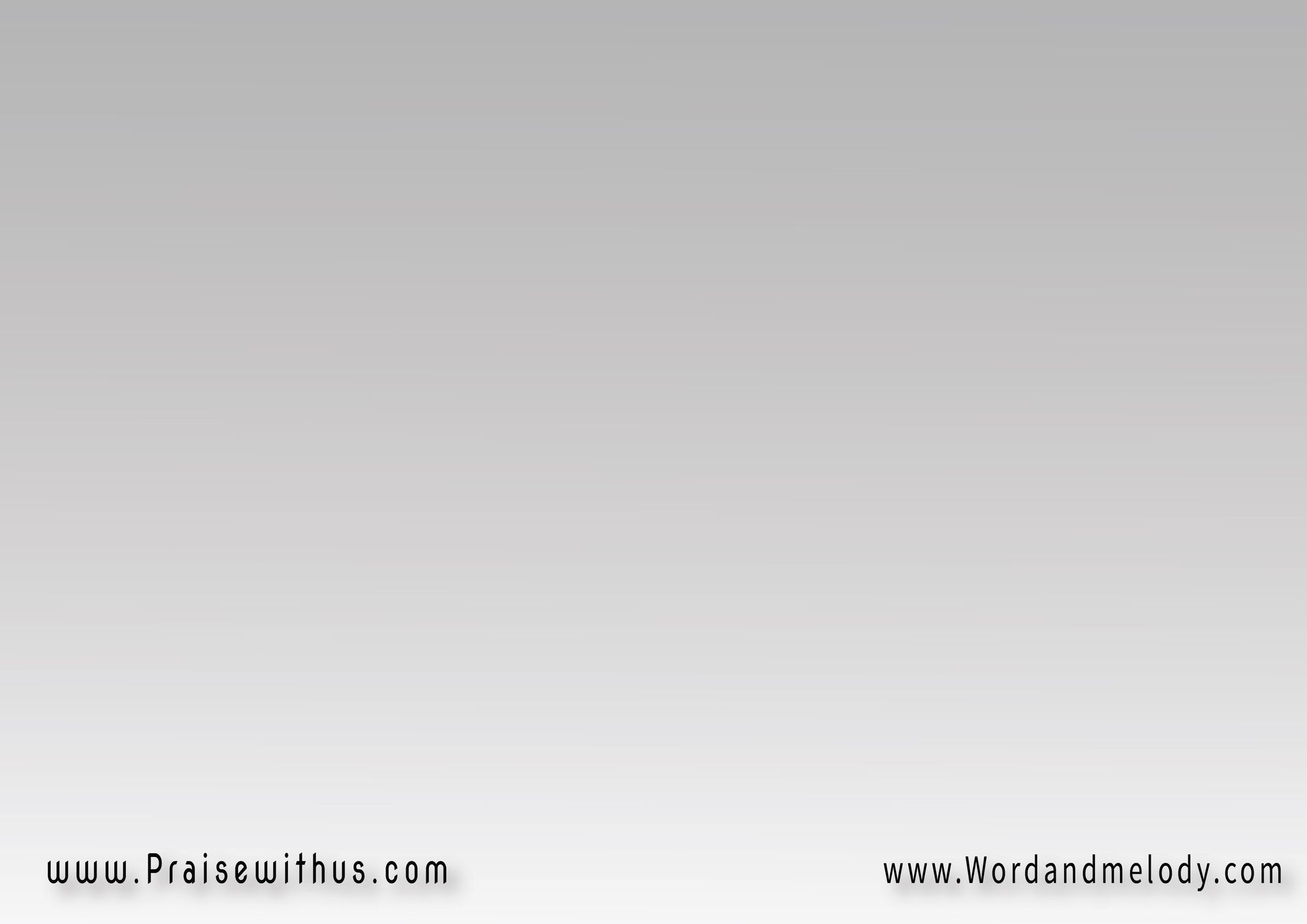 بقيثاري ومزماري
وألحان أغنيها 
وساعات مقدسة 
خلوت بخالقي فيها
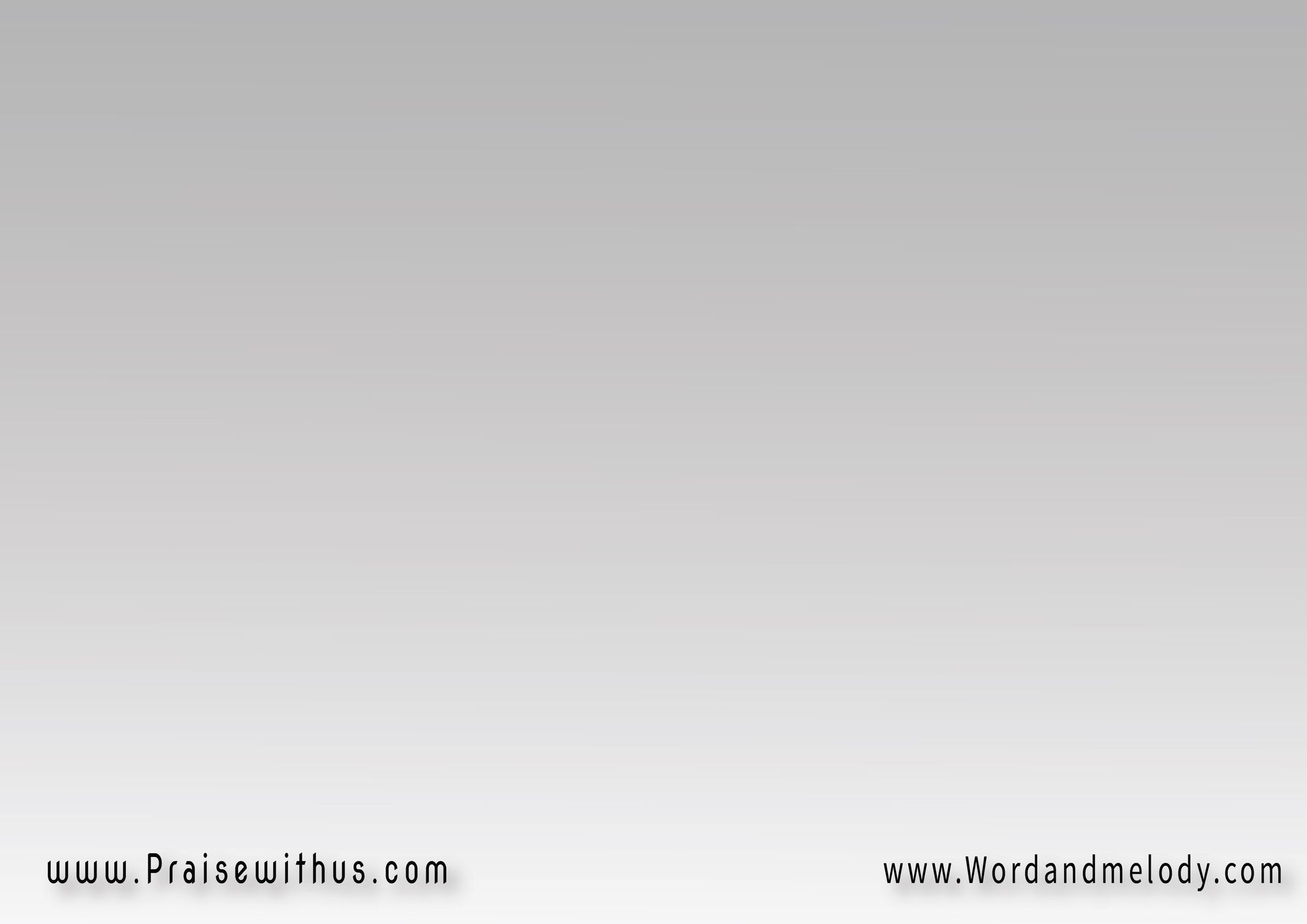 أسير كأنني شبح 
يموج لمقلة الرائي 
غريباً عشت في الدنيا
 نزيلاً مثل أبائي
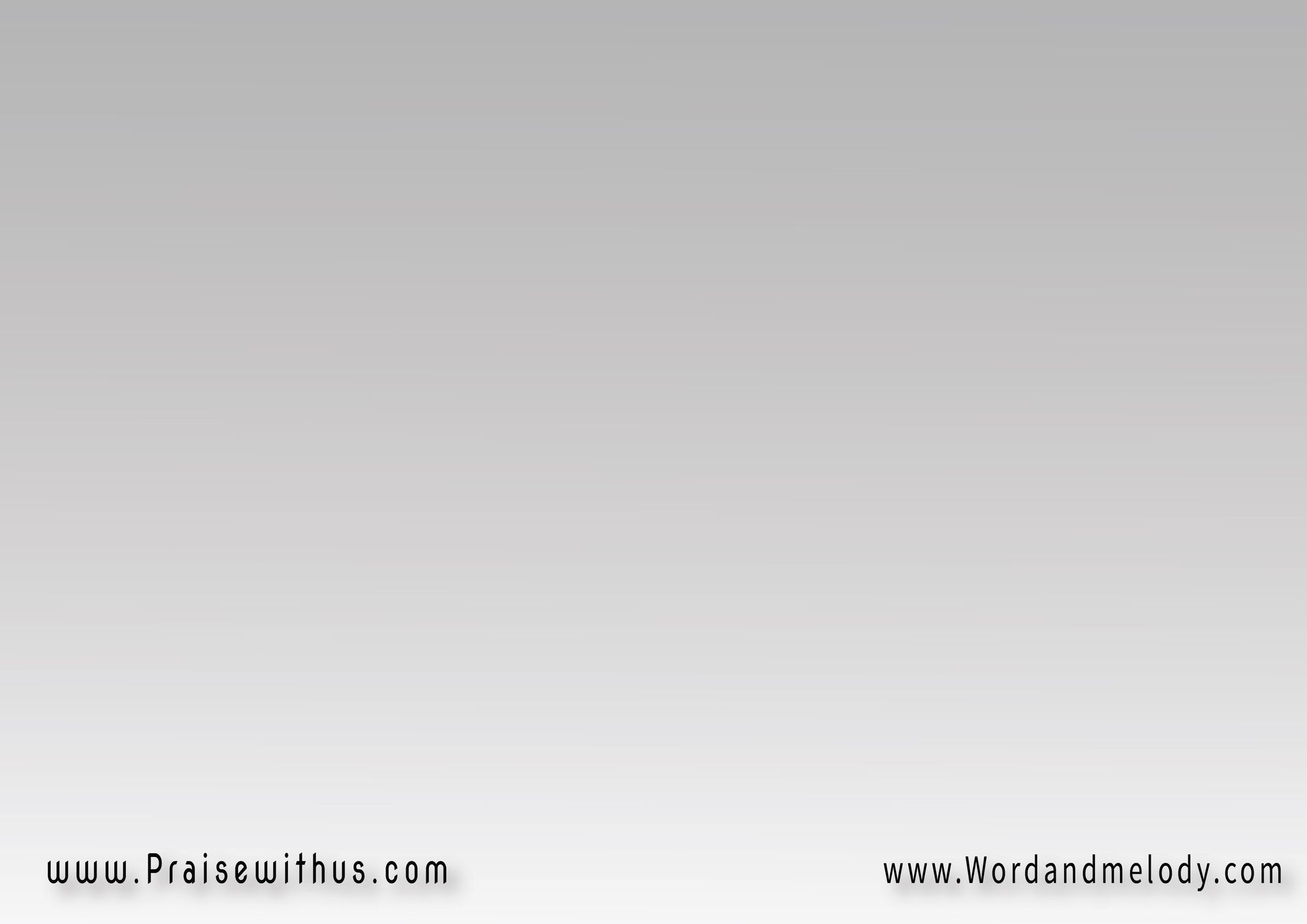 أقول لكل شيطان 
يريد الآن إغرائي 
حذارك انني أحيا 
غريباً مثل أبائي
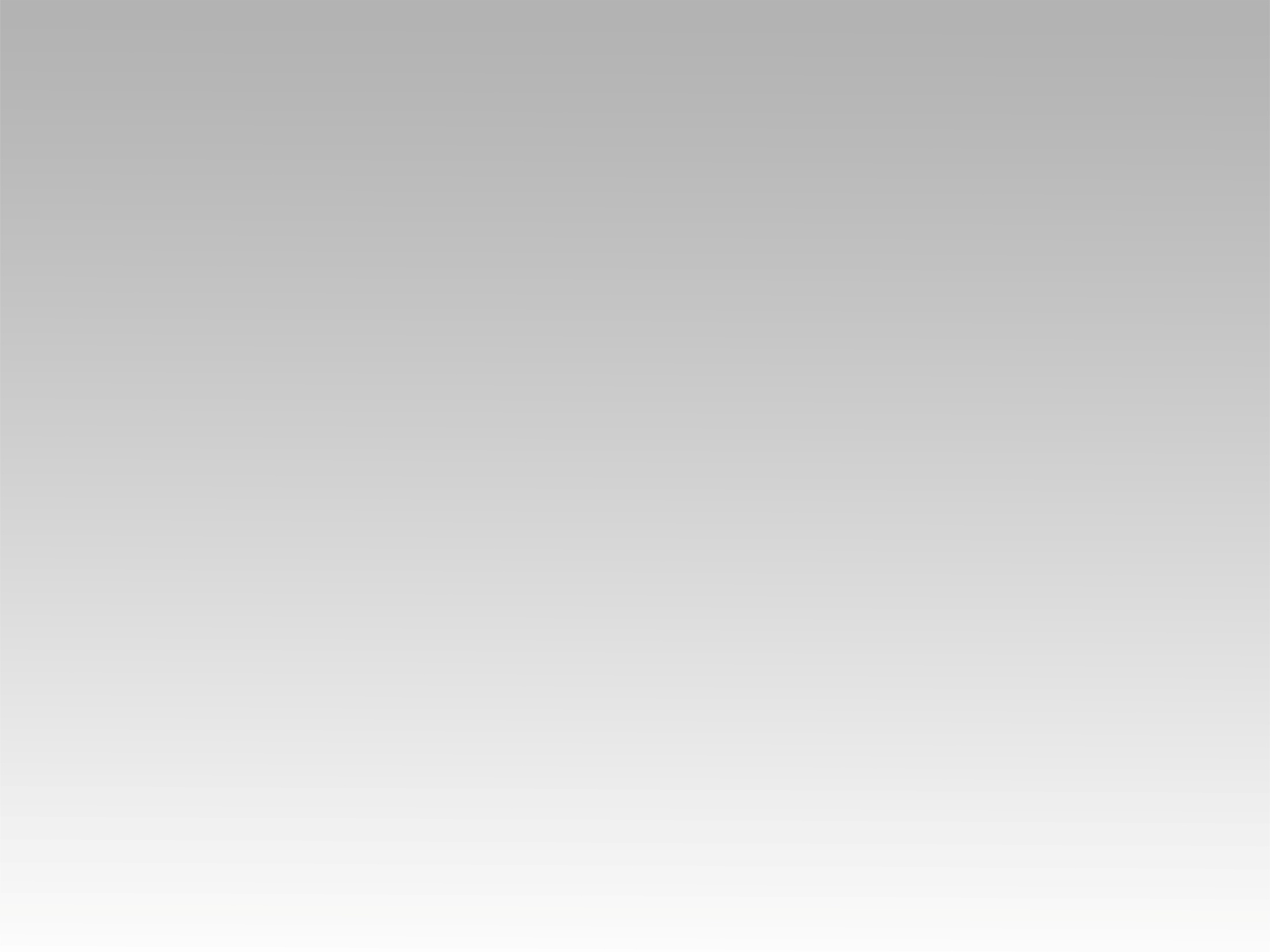 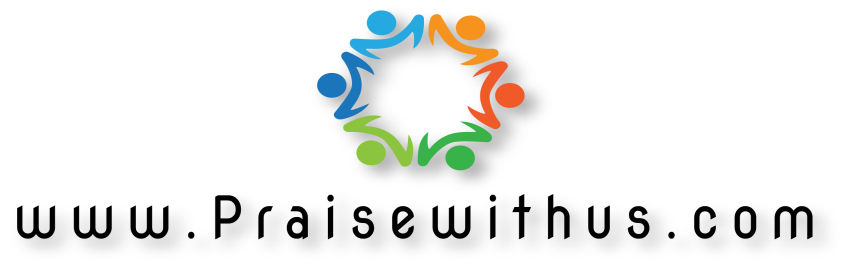